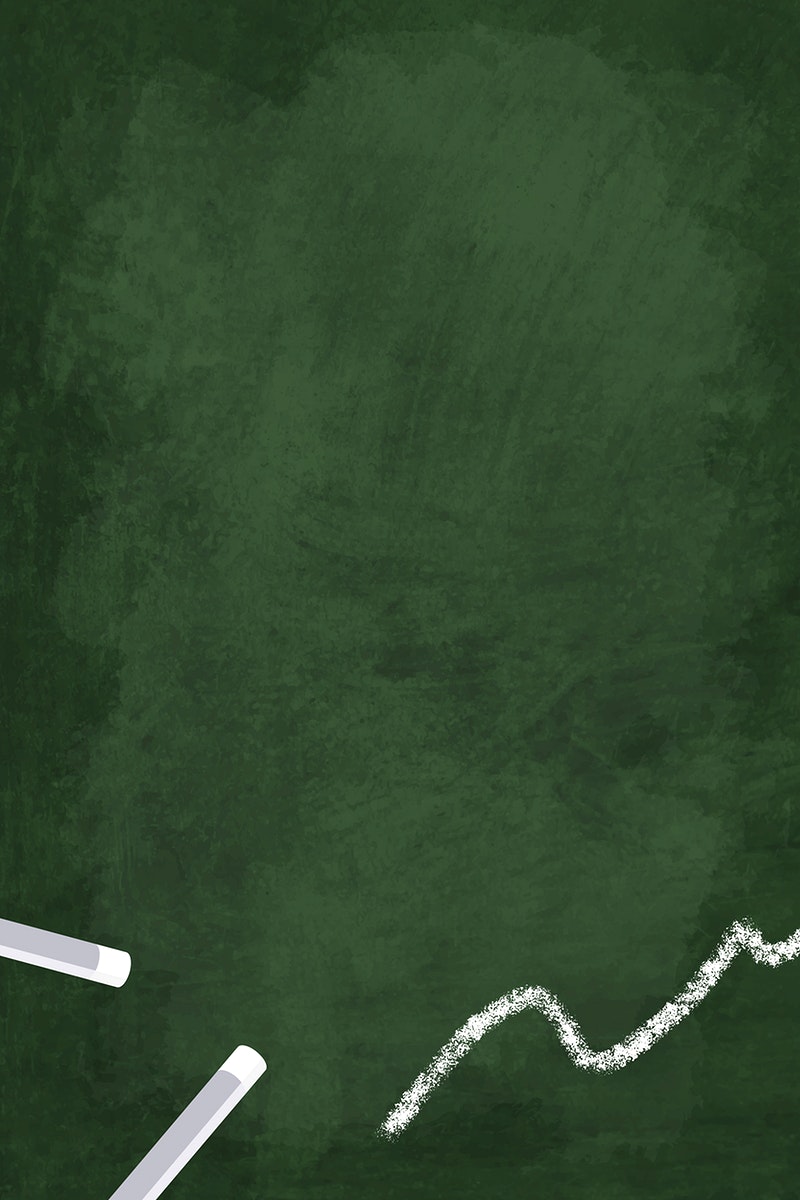 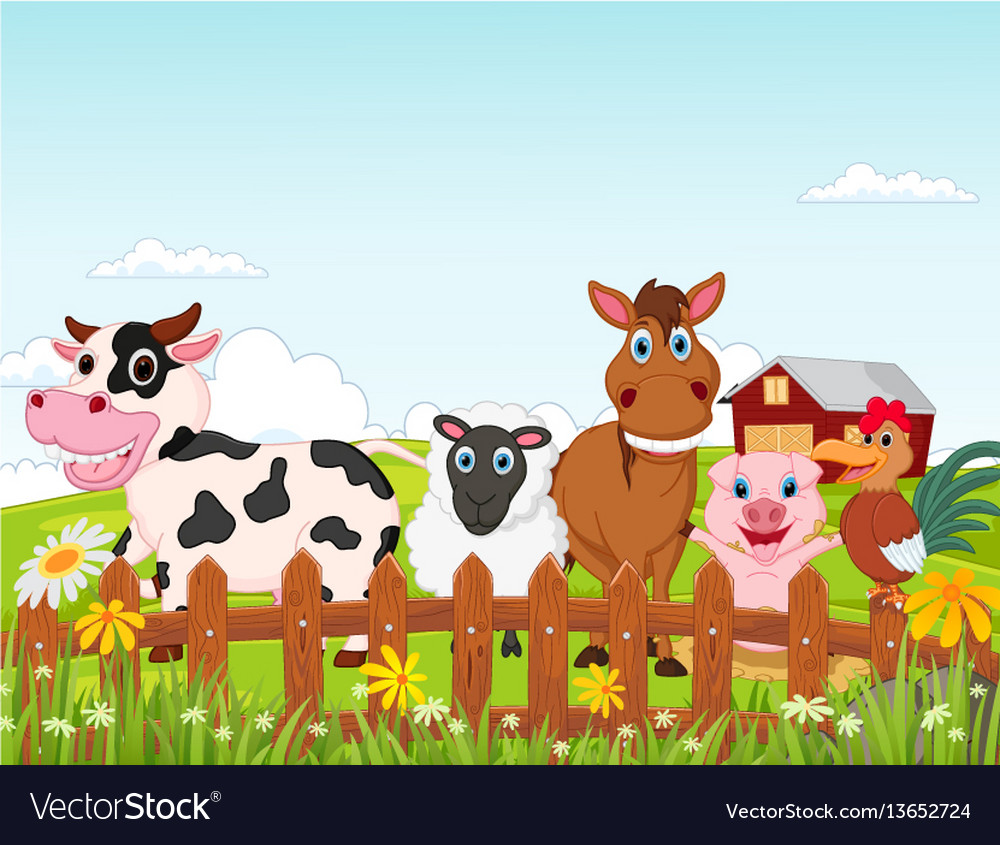 ПОРОДИЦЕ ДОМАЋИХ  ЖИВОТИЊА
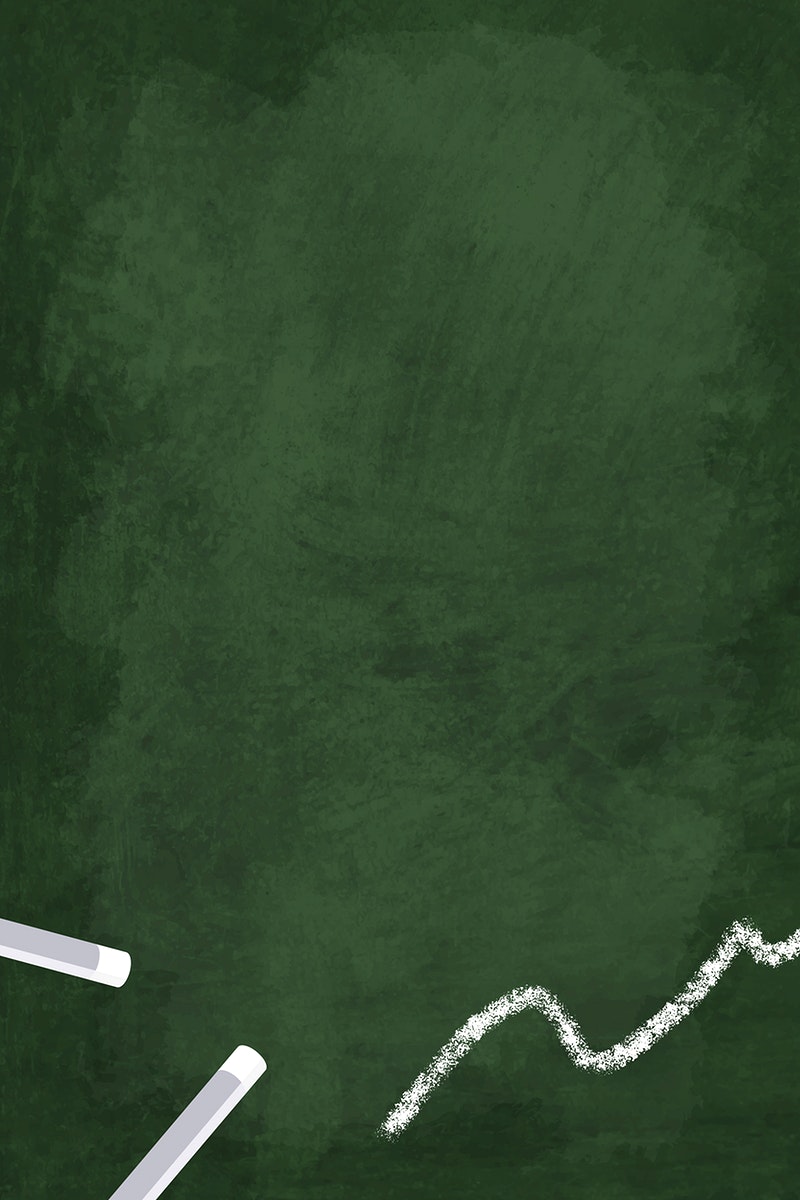 ИЗГЛЕД  ДОМАЋИХ  ЖИВОТИЊА
- МОГУ БИТИ КРУПНЕ ИЛИ СИТНЕ
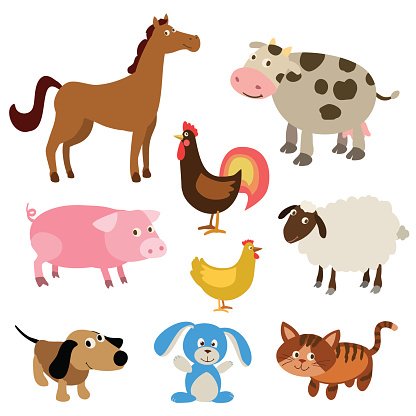 - ИМАЈУ ДВИЈЕ ИЛИ ЧЕТИРИ НОГЕ
- ПОКРИВЕНЕ СУ ПЕРЈЕМ ИЛИ  ДЛАКАМА
- НЕКЕ ИМАЈУ ЊУШКУ, А НЕКЕ КЉУН
- НЕКЕ РАЂАЈУ МЛАДЕ, А НЕКЕ СЕ ЛЕГУ ИЗ ЈАЈА
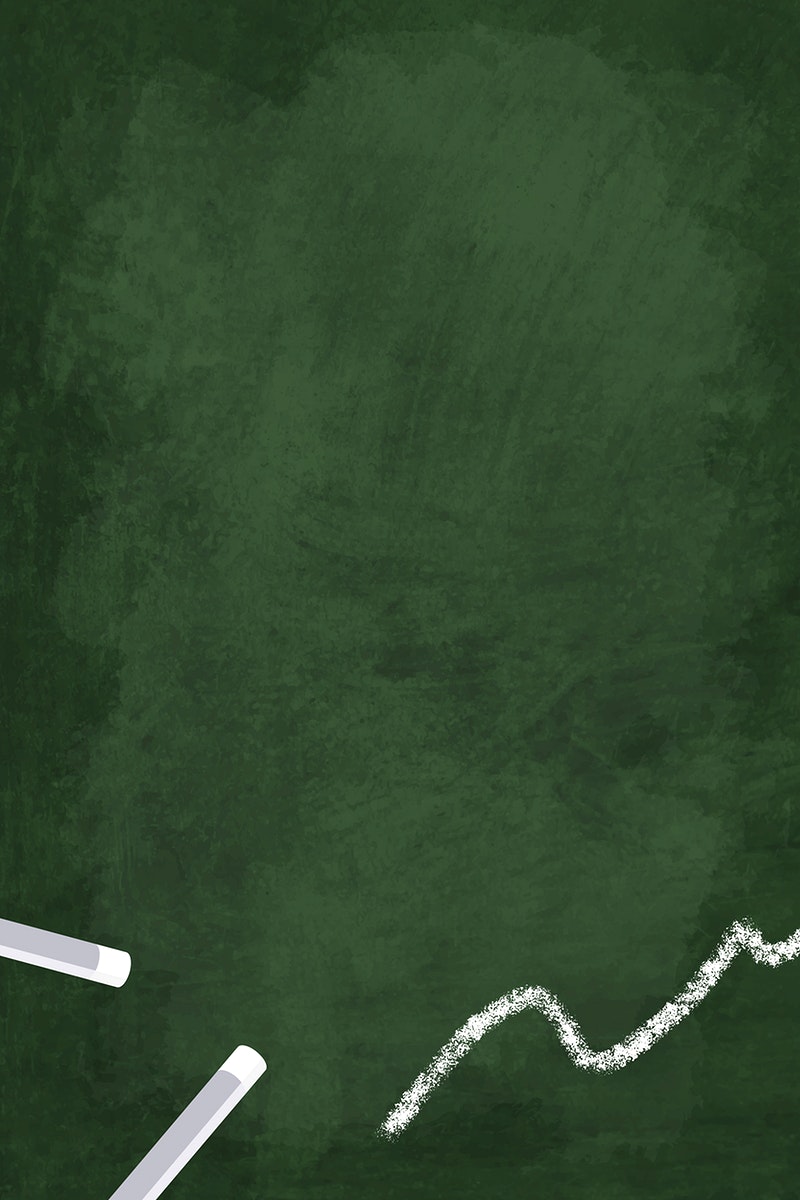 ПОРОДИЦЕ ДОМАЋИХ ЖИВОТИЊА
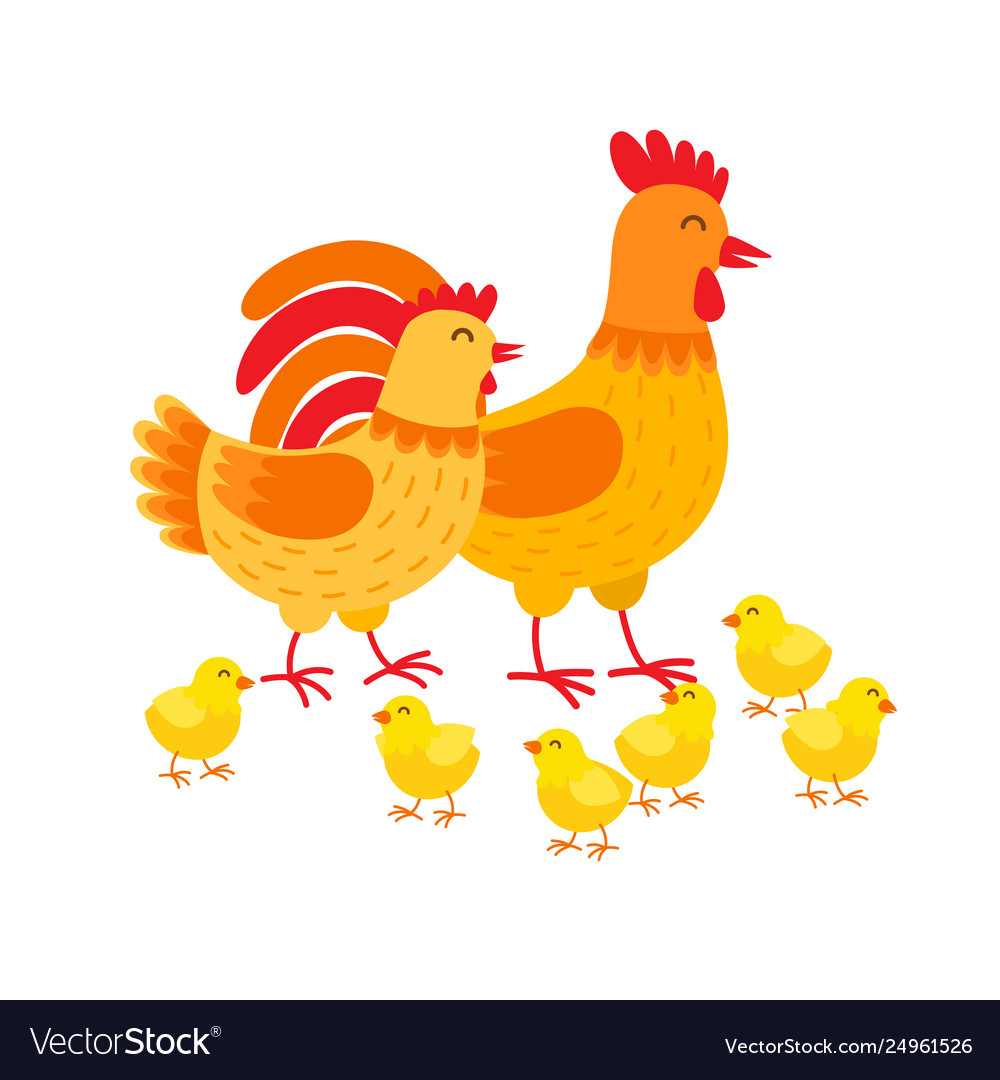 ПИЈЕТАО
КОКОШКА
ПИЛЕ
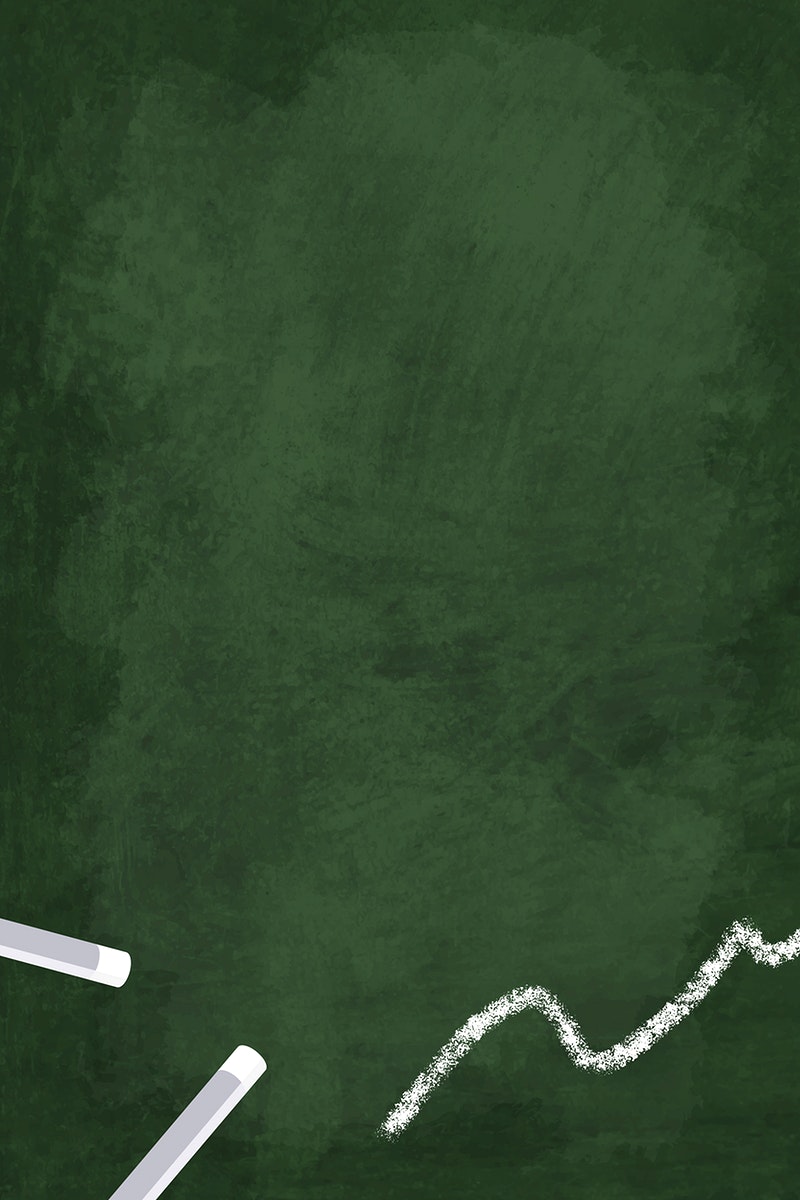 ПОРОДИЦЕ ДОМАЋИХ ЖИВОТИЊА
БИК
ТЕЛЕ
КРАВА
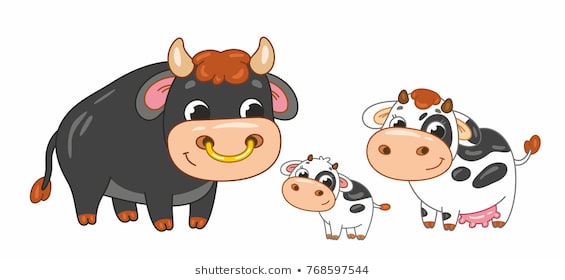 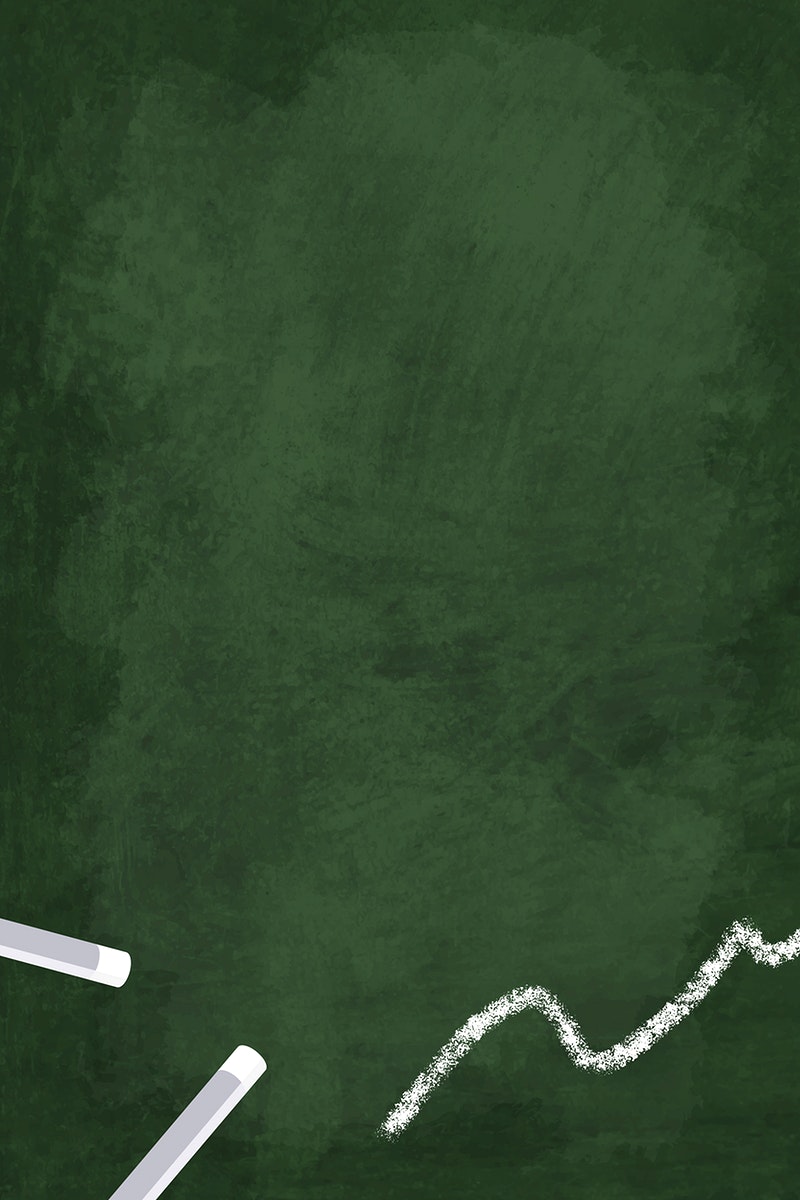 ПОРОДИЦЕ ДОМАЋИХ ЖИВОТИЊА
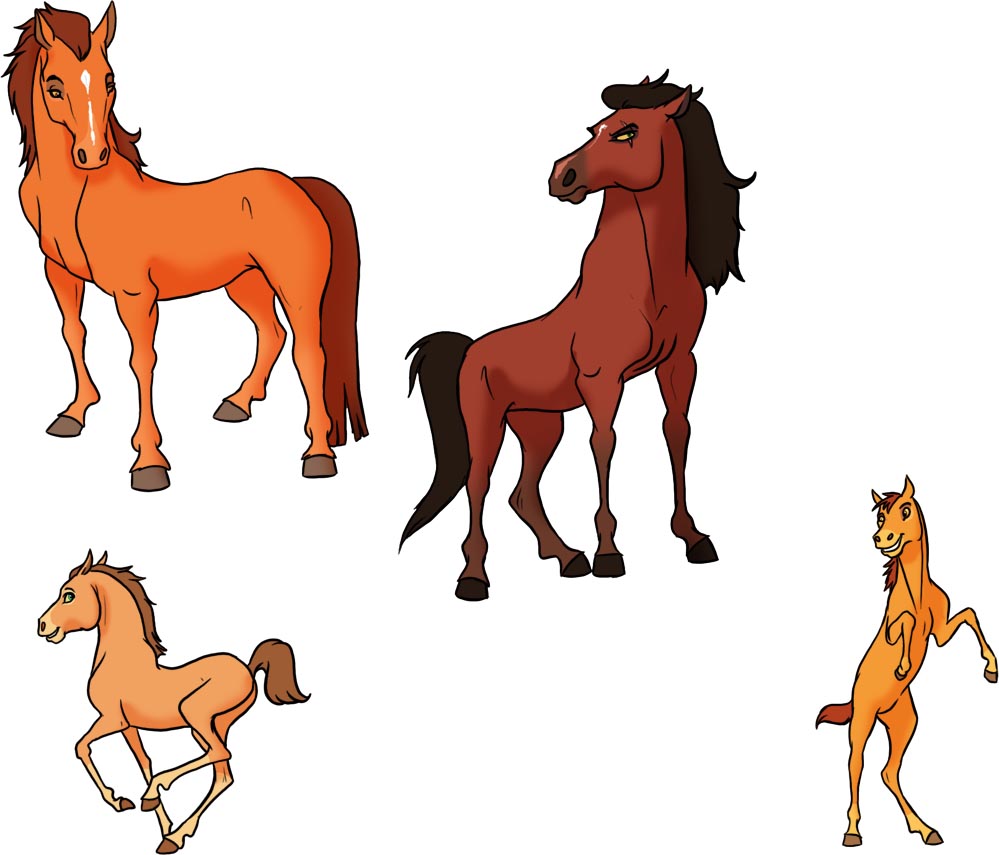 КОЊ
КОБИЛА
ЖДРИЈЕБЕ
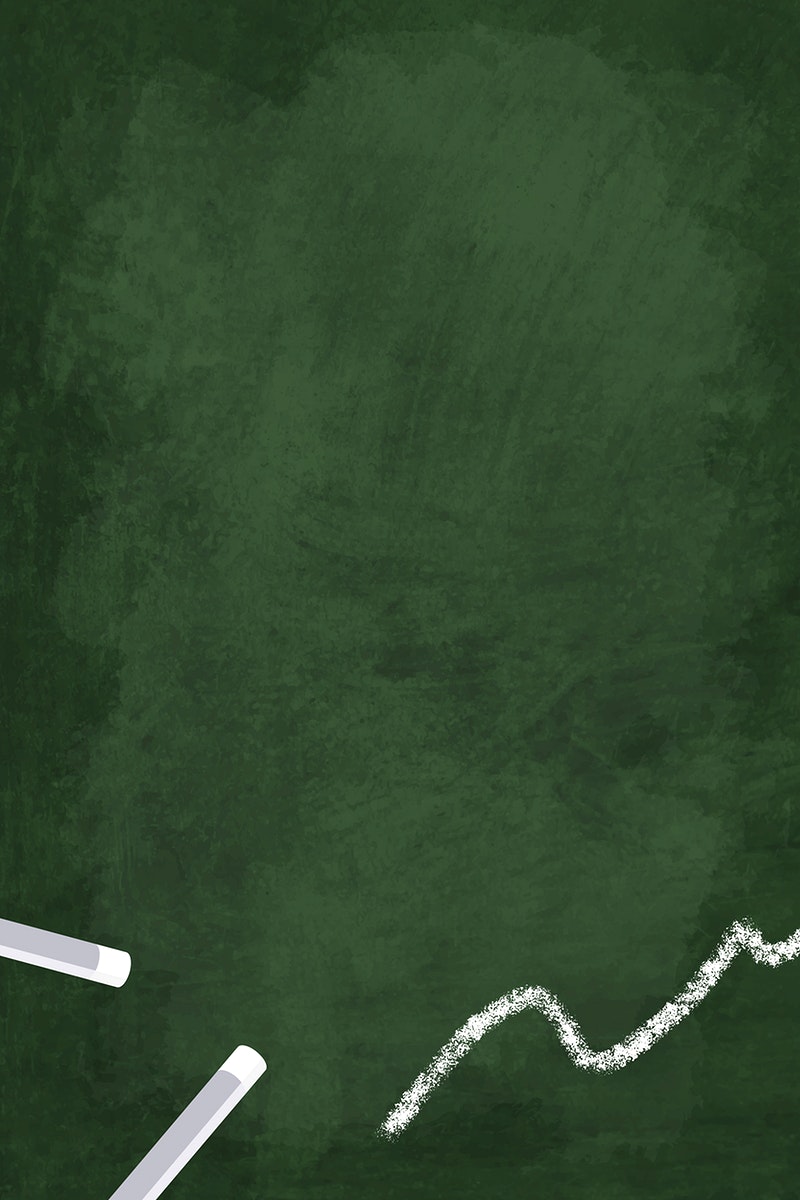 ПОРОДИЦЕ ДОМАЋИХ ЖИВОТИЊА
ЈАРАЦ
КОЗА
ЈАРЕ
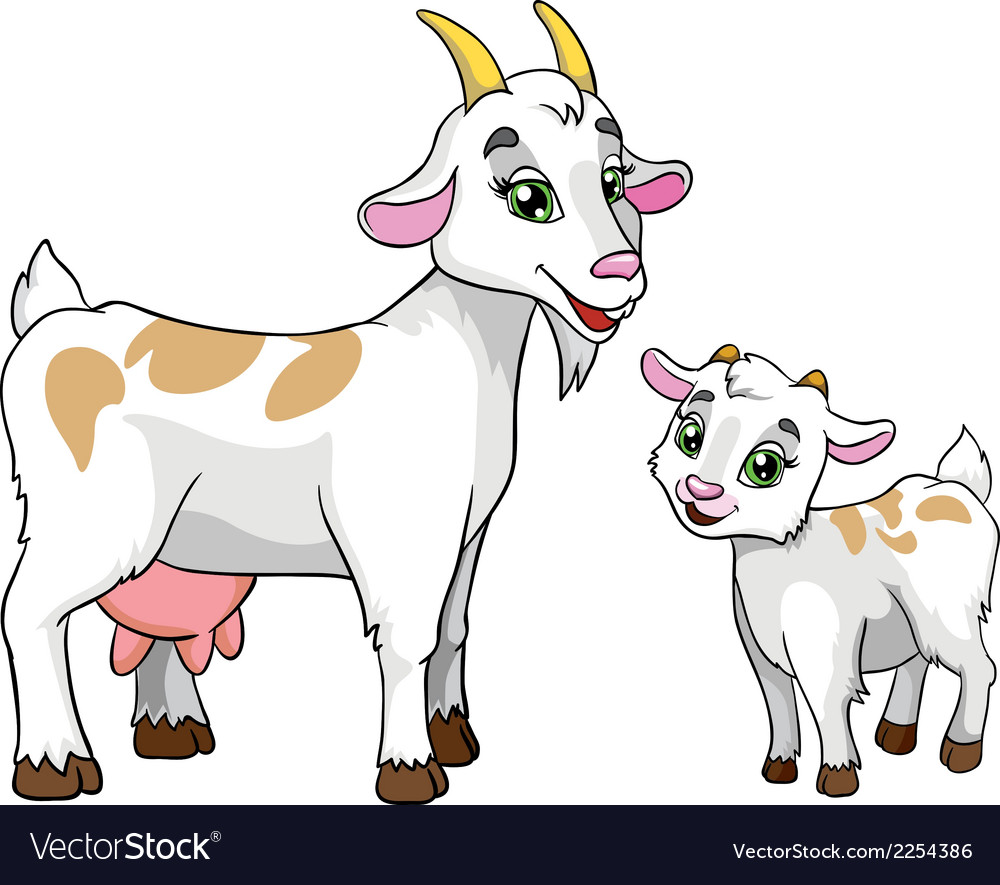 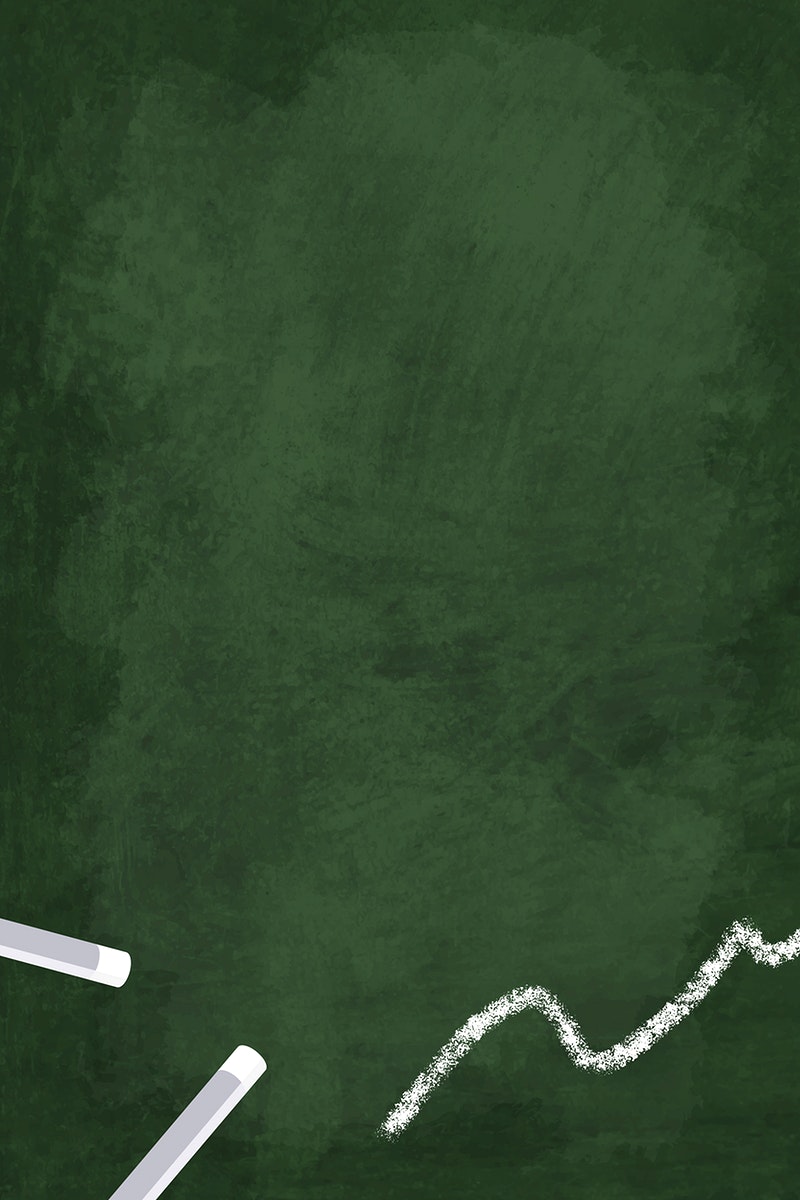 ЗАДАТАК ЗА САМОСТАЛАН РАД
НАЦРТАЈТЕ  ПОРОДИЦЕ  СЉЕДЕЋИХ ЖИВОТИЊА
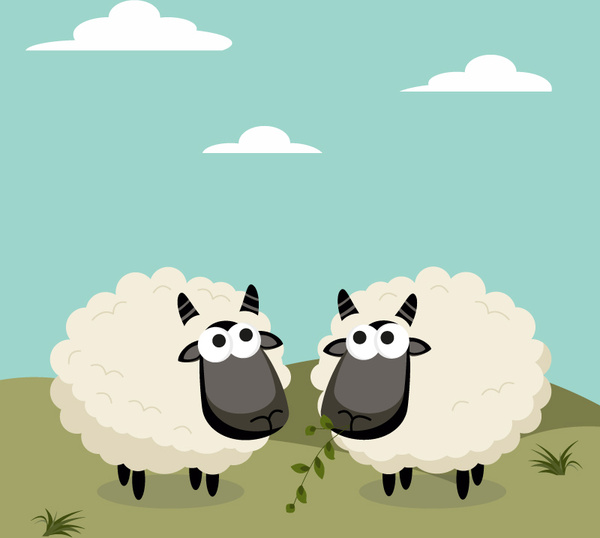 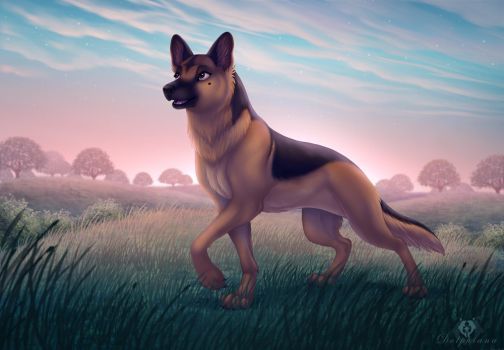 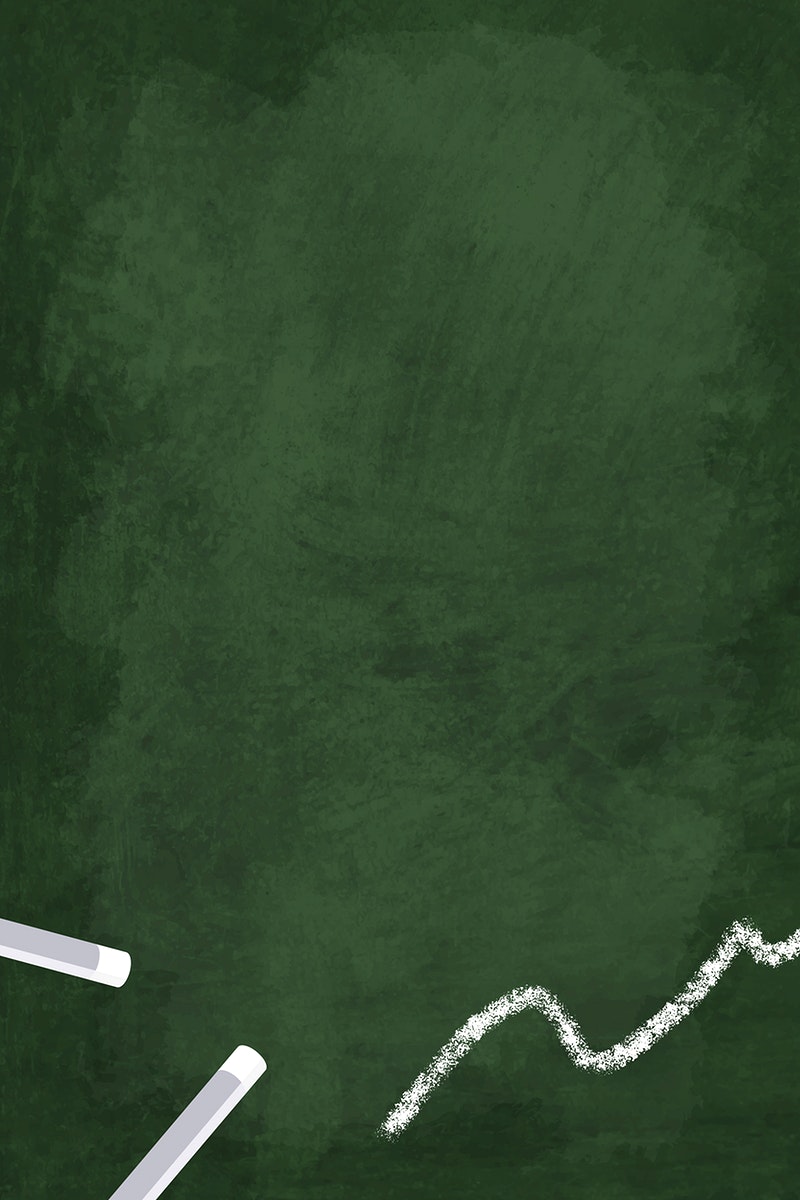 У КРУПНЕ ДОМАЋЕ ЖИВОТИЊЕ УБРАЈАМО...
МАЧКА
 КРАВА
 ПАТКА
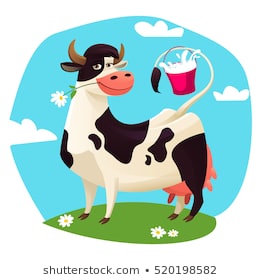 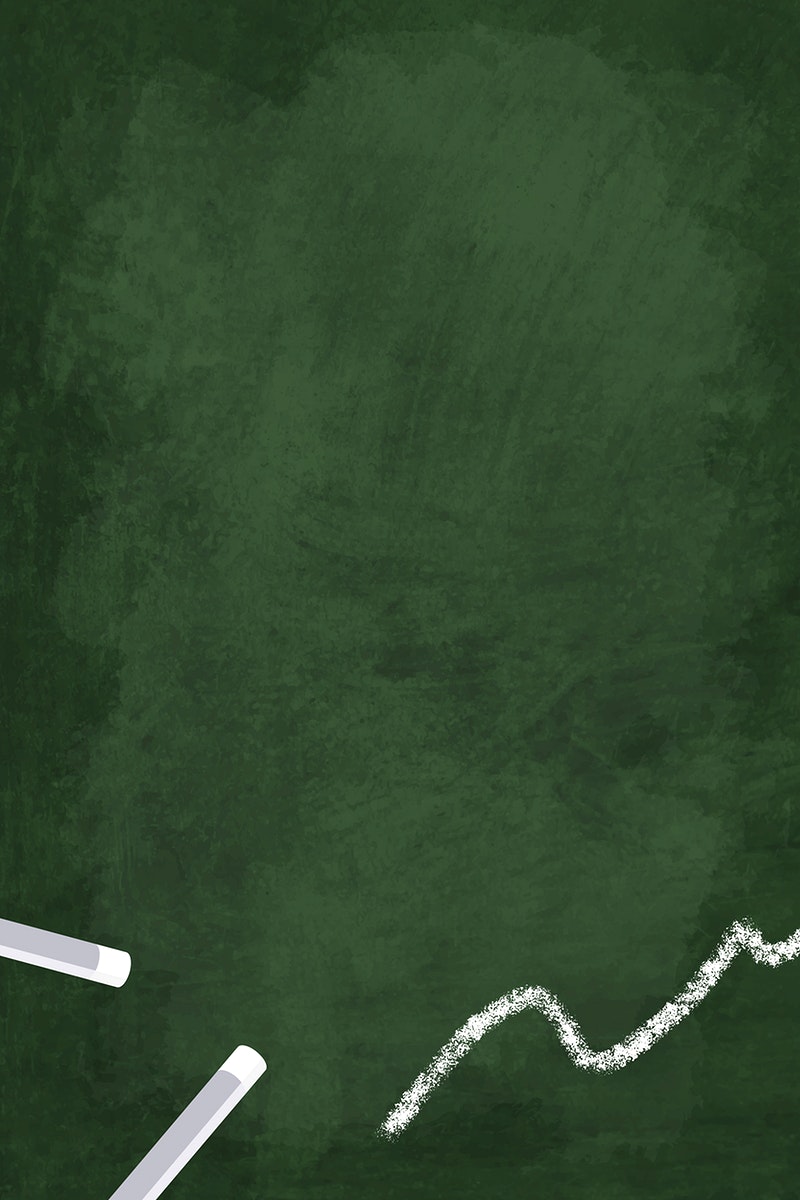 КОЈА ЖИВОТИЊА НЕМА ДВИЈЕ НОГЕ?
ПАТКА
 ЋУРКА
 ПАС
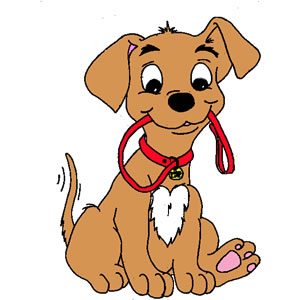 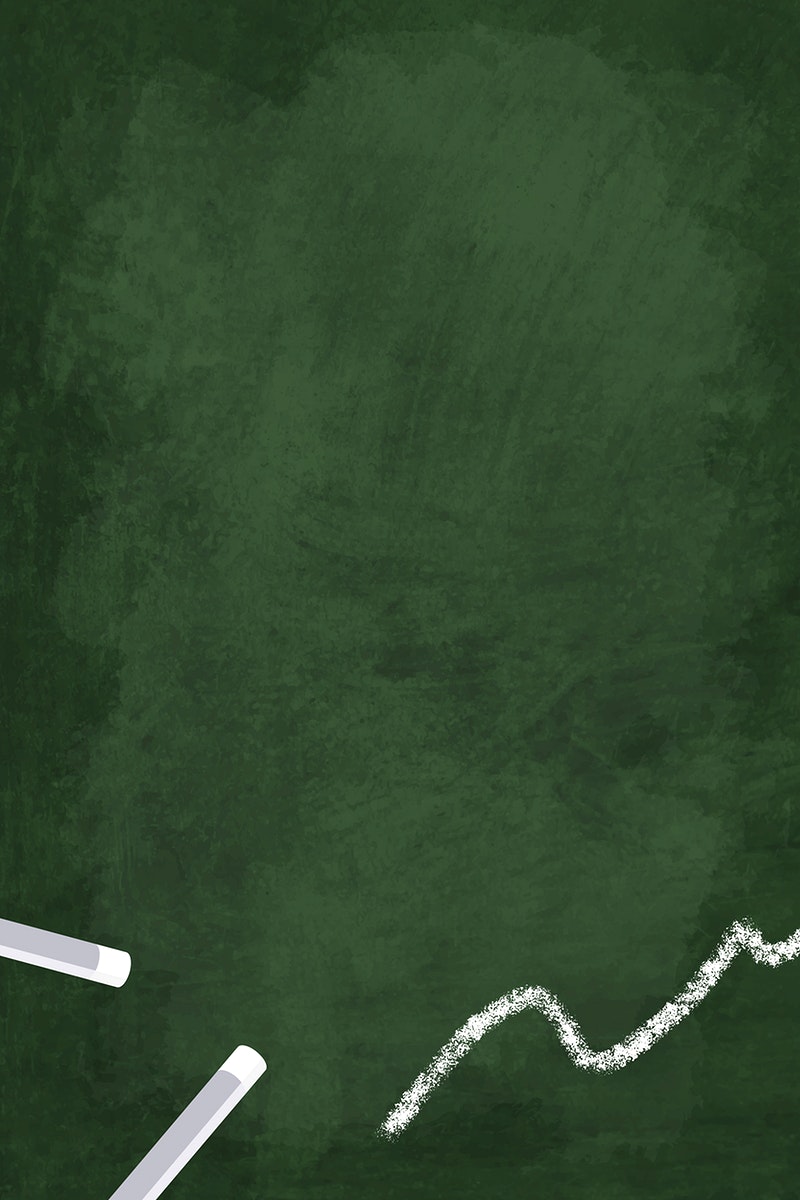 КОЈА ЖИВОТИЊА ИМА ПЕРЈЕ?
ЋУРКА
 КРАВА
 КОЊ
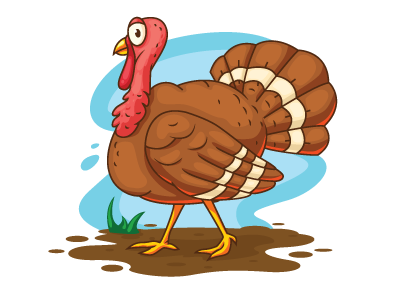 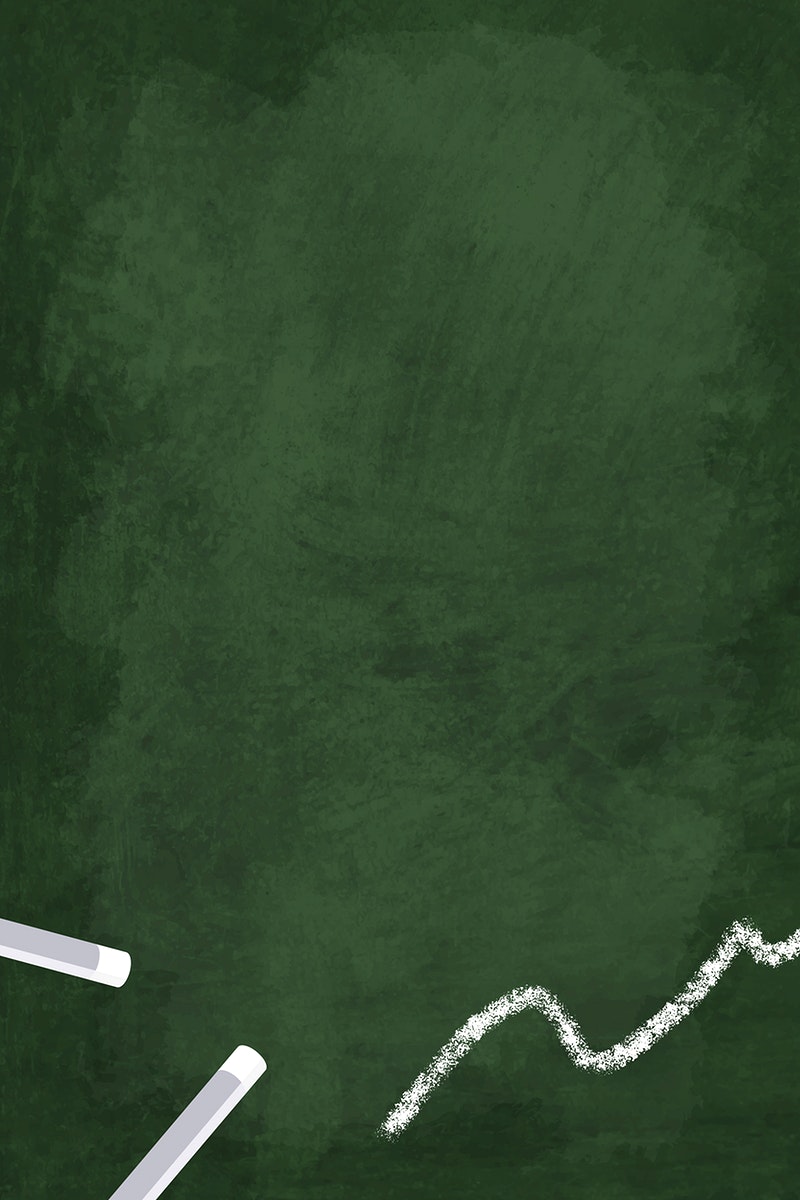 МЛАДУЧНЕ КОЊА ЈЕ:
ЖДРИЈЕБЕ
 ТЕЛЕ
 ЈАРЕ
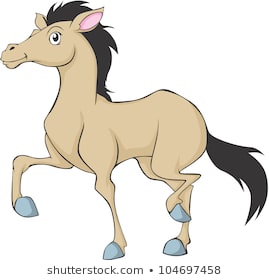 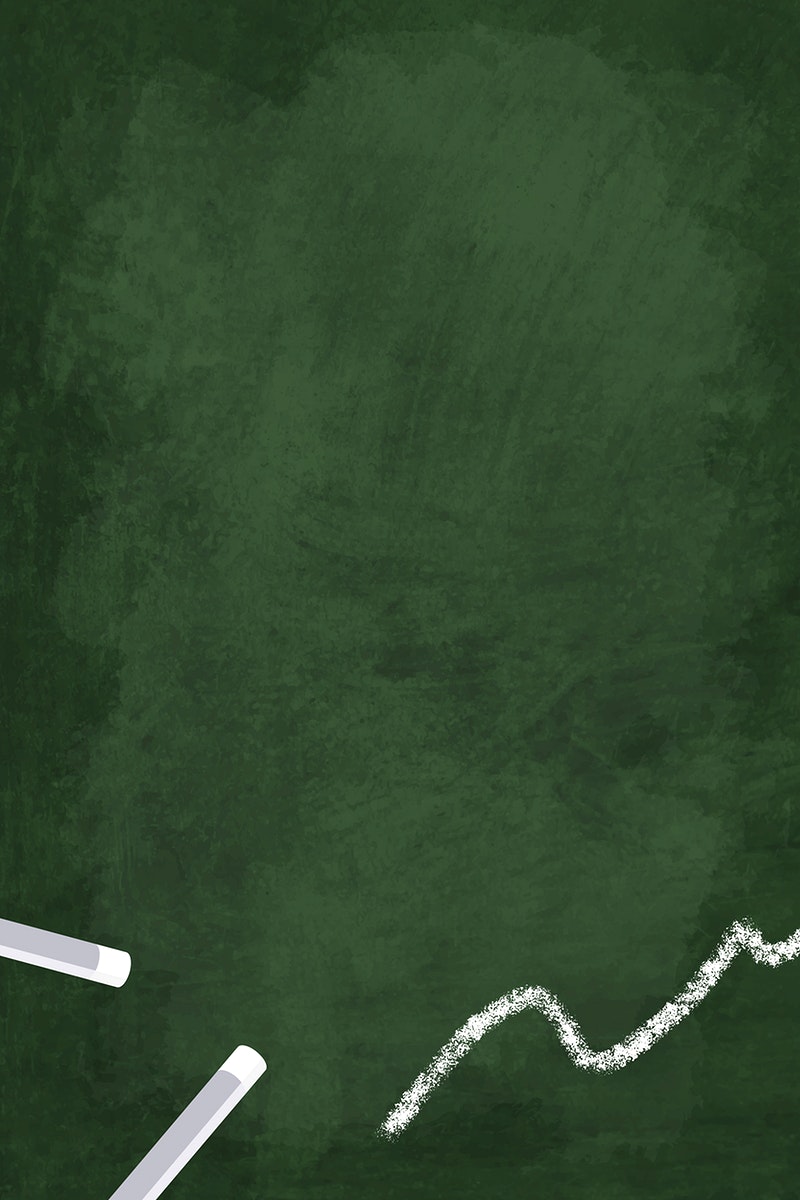 МУЖЈАК ОВЦЕ ЈЕ:
ПИЈЕТАО
 ЈАРАЦ
 ОВАН
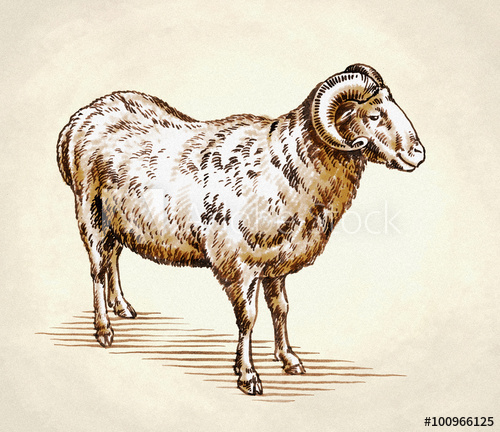 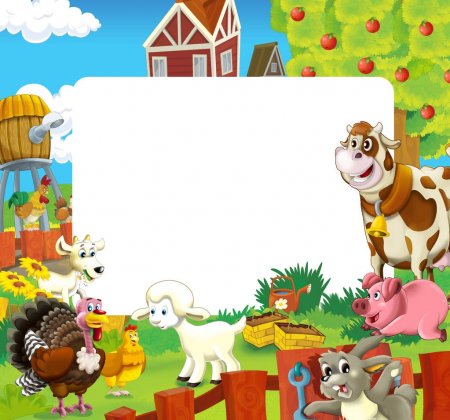 ДОВИЂЕЊА!!!